Solid state detectors
a brief working principles overview
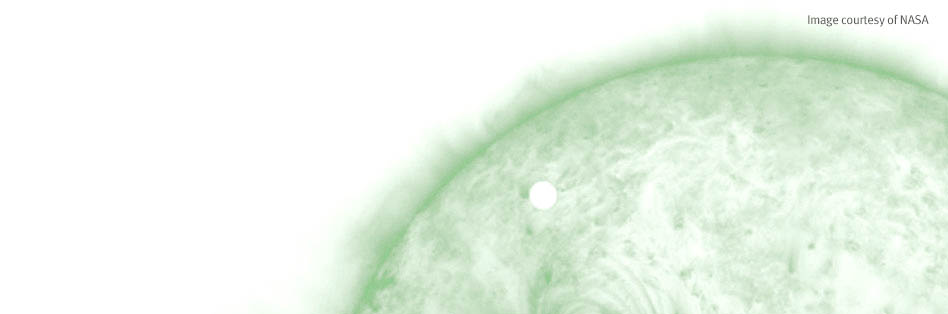 Piero Giubilato  – V Scuola Nazionale Legnaro –  15 Apr 2013
Solid state detectors – overview
1
A bit of history
2
Basic solid state
4
Extrinsic semiconductors
PN junction
3
5
Intrinsic semiconductors
6
CCDs, CMOs practical detectors
7
Some detector properties
Solid state detectors – history
50 ISO
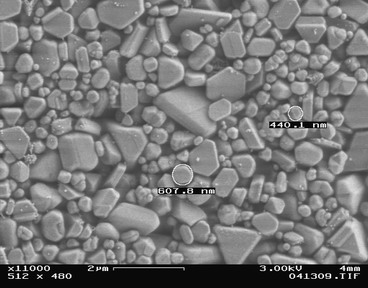 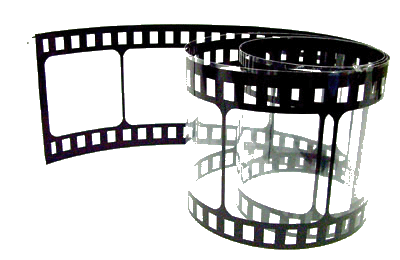 100 ISO
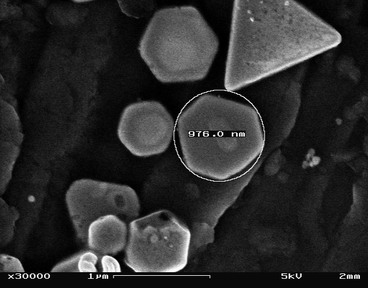 Actually, film is a solid state detector
200 ISO
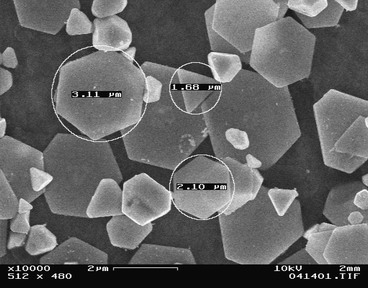 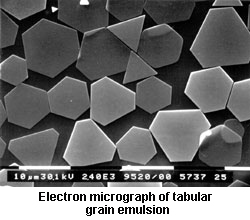 Silver Halides
Pixel
3 um
1 um
0.5 um
1
Solid state detectors – history: silver halides
Silver halides
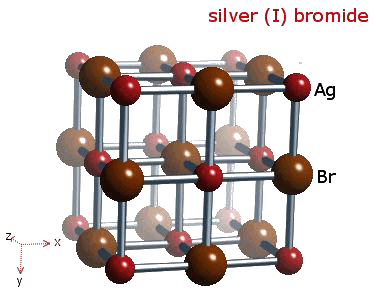 e-
Ag Br
hν
Ag X
Ag Cl
γ
Ag I
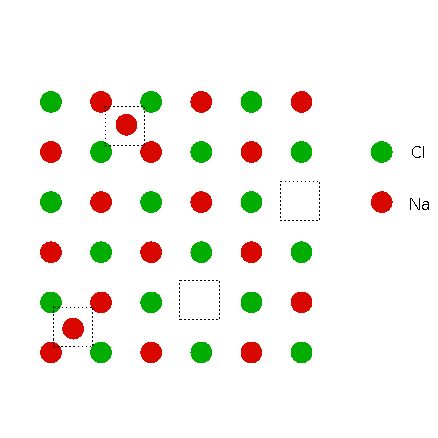 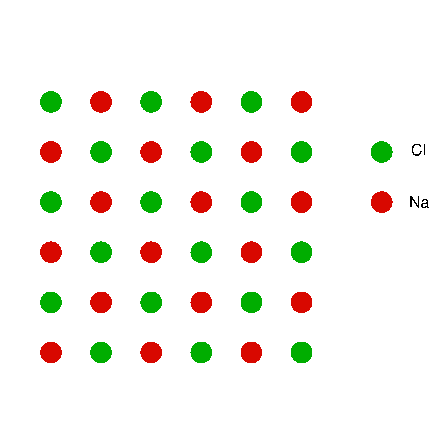 AgV- + hν 	→ AgV + e-
AgI+ + e- 	→ AgI
Ideal lattice
Frenkel defects
1.16 eV formation
0.05 eV mobility
2
Solid state detectors – history: the dark side of the moon
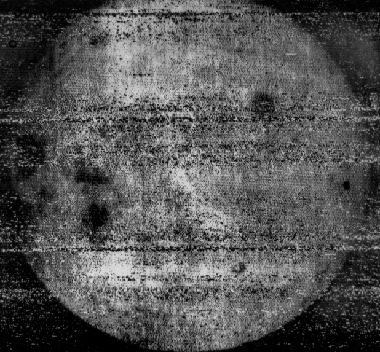 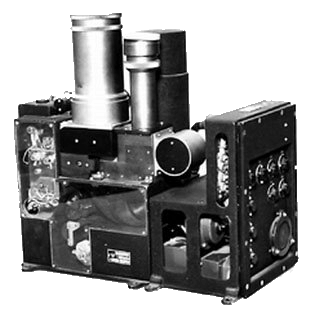 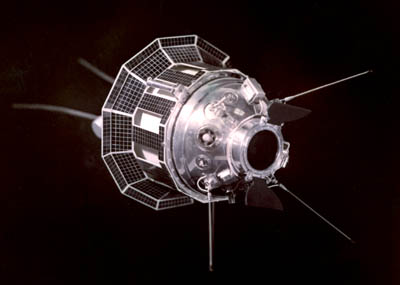 Luna 3 - 1959
Yenisey camera system
The dark side of the Moon, first shot
Film main limits:
It doesn’t generate an electric signal
It is single use, you need a lot of it!
Need mechanics.
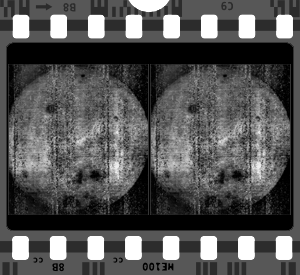 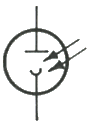 3
Basics – crystals
Si lattice, TEAM microscope
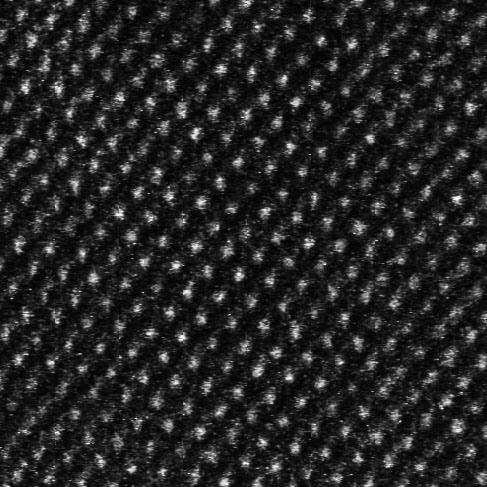 Si ore
Si lattice, diamond cubic
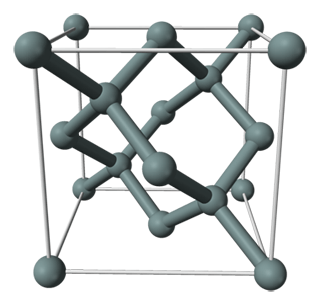 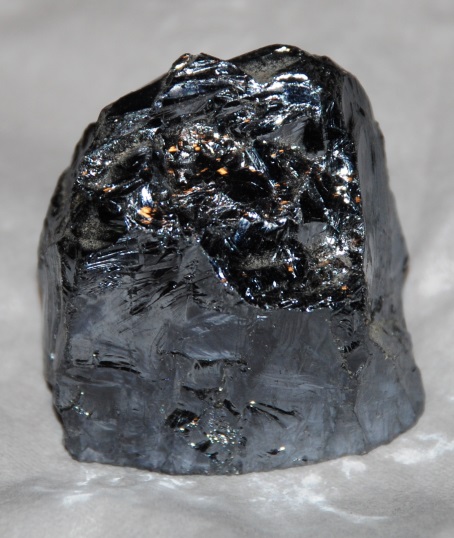 1
Basics – density of states function
The density of states function describes the bands energy levels structure defined by the physical properties of the crystal.
MC = equivalent minima
mde = (m*1m*2m*3)1/3
m*x = effective mass
h = Planck constant
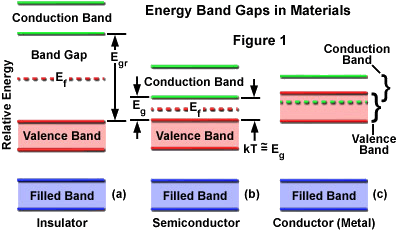 2
Basics – electron wave equation
Schrodinger equation in 1D, time-independent potential (non relativistic)
Variables separation to split space-dependent and time-dependent parts
cost
space
time
This depends upon the material lattice properties for an electron moving inside a crystal
3
Basics – electron wave equation meaning
1
2
3
4
Basics – Fermi-Dirac distribution
Fermi-Dirac statistics describes semi-integer spin particles (which obey to Pauli exclusion principle) distribution in a system respect to their energy.
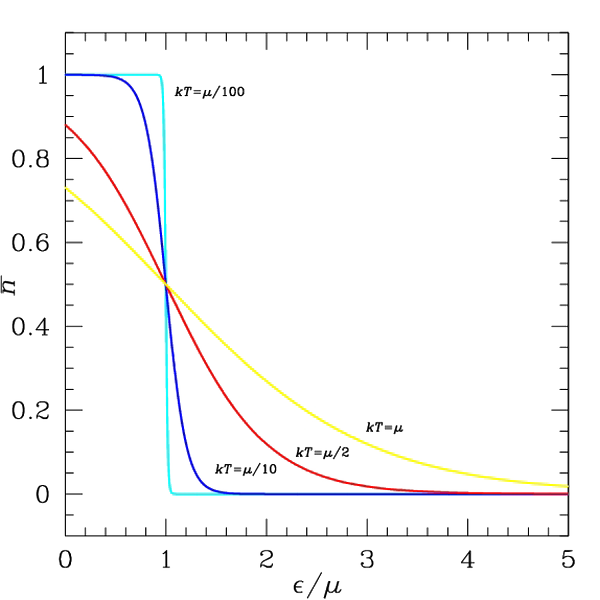 EF = Fermi level (µ)
K = Boltzmann constant
T = temperature (kelvin)
5
Basics – semiconductor outlook
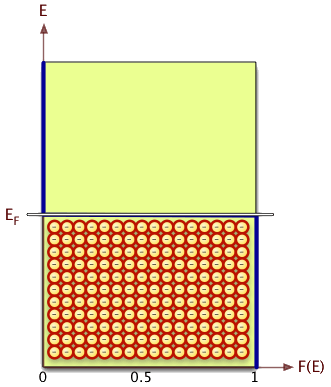 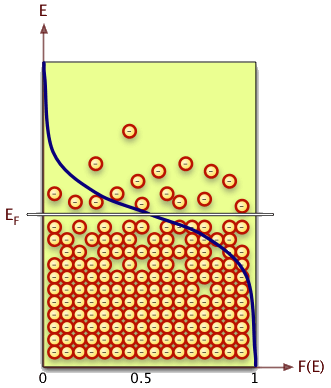 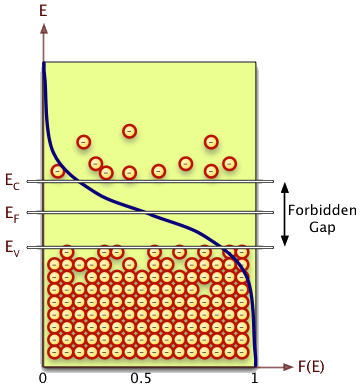 T = 0
T > 0
T > 0
Electrons live inside the lattice
f(E) gives the probability
that a state is occupied
N(E) gives where
Available states are
6
Semiconductors – some naming conventions
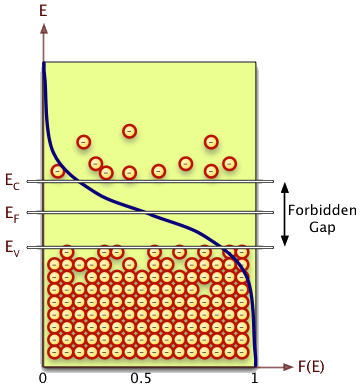 T > 0
fF  is the Fermi-Dirac probability distribution
gx(E) is the density of states
How many?
Ex energy levels in eV
Nc effective conduction states density [1/cm3]
n0 negative carriers densities [1/cm3]
Nv effective valence states density [1/cm3]
p0 positive carriers densities [1/cm3]
1
The lattice structure defines the density of quantum states function g(E), which describes the bands structure, while Fermi-Dirac statistics describes the states occupation.
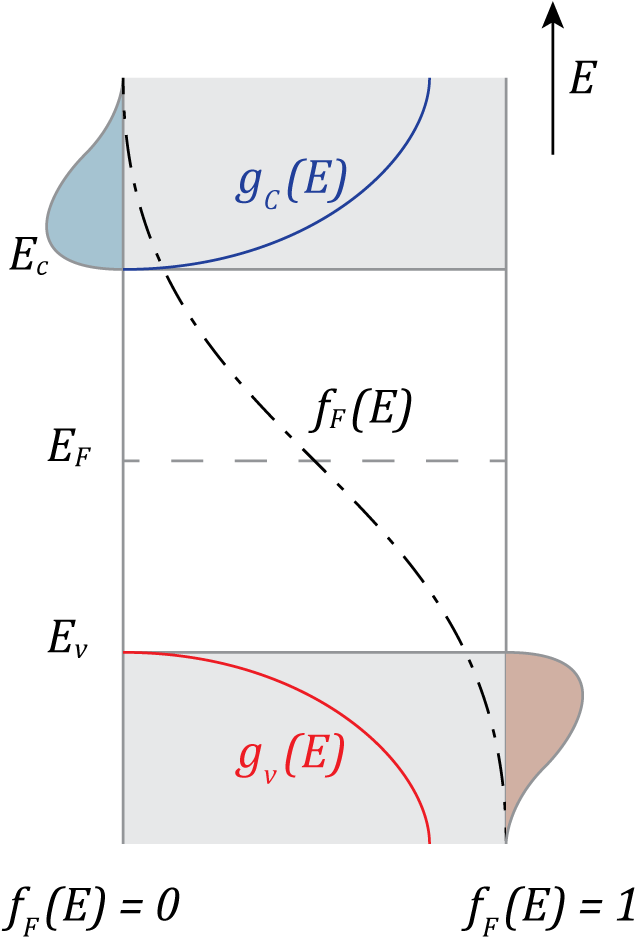 Fermi-Dirac
probability
function
Density of
quantum states
in valence
band
Electrons in
conduction
band
Holes in
valence
band
Density of quantum states in conduction band
Fermi-Dirac
probability
function
2
Permitted energy levels overlaps forming bands
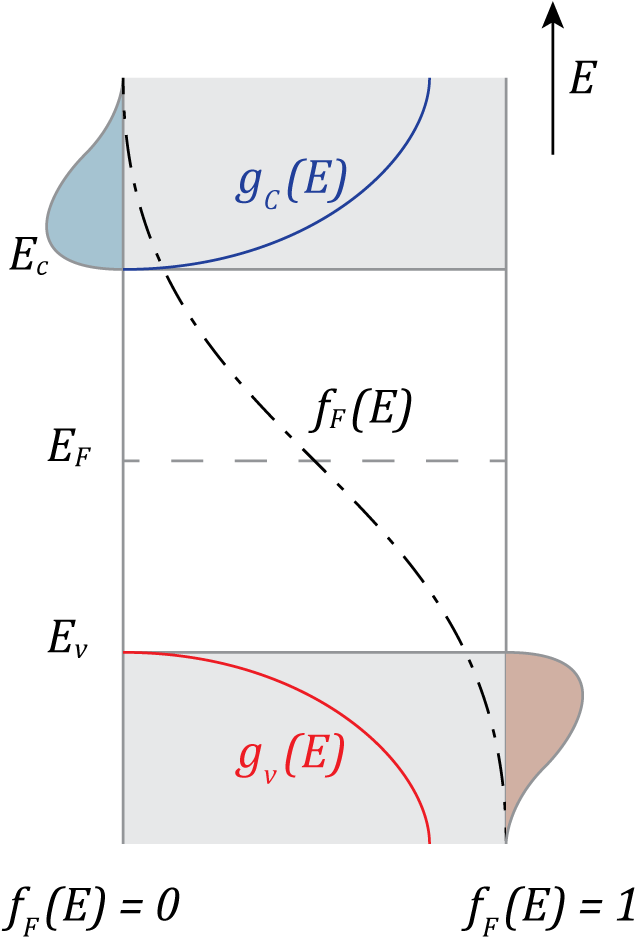 Electrons/dE in conduction band
Holes/dE in valence band
Total electrons in conduction band
Total holes in valence band
3
Effective electron/hole mass. Accounts for interactions inside the lattice, both with ions and with other carriers.
4
Set
Fermi dist.
States density in band
Gamma function
Effective states density
5
Set
Fermi dist.
States density in band
Gamma function
Effective states density
6
Intrinsic – some material dependent values
7
Bandgap energy
8
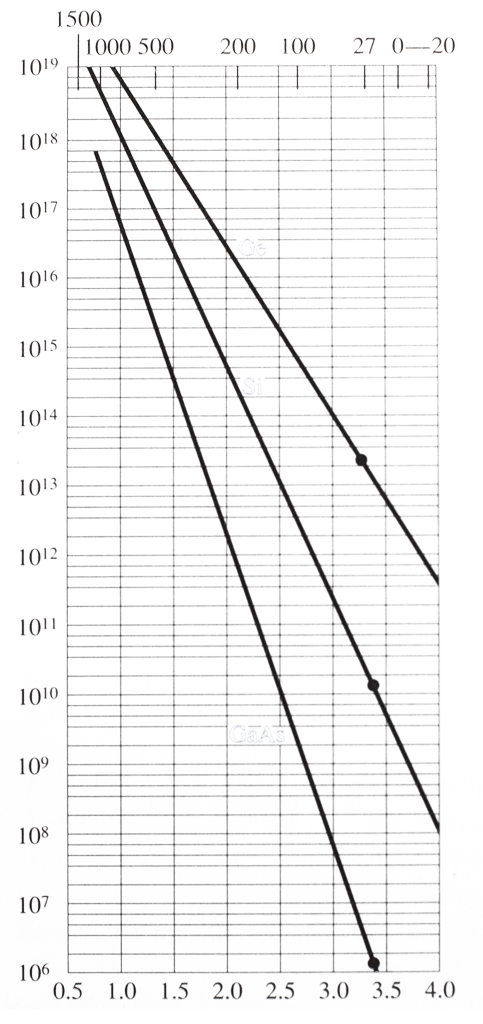 1500
1000
500
200
100
27
GaAs
Si
Ge
0
-20
1018
1017
1016
1015
1014
1013
1012
1011
1010
109
108
107
106
9
Intrinsic – validity range of calculations
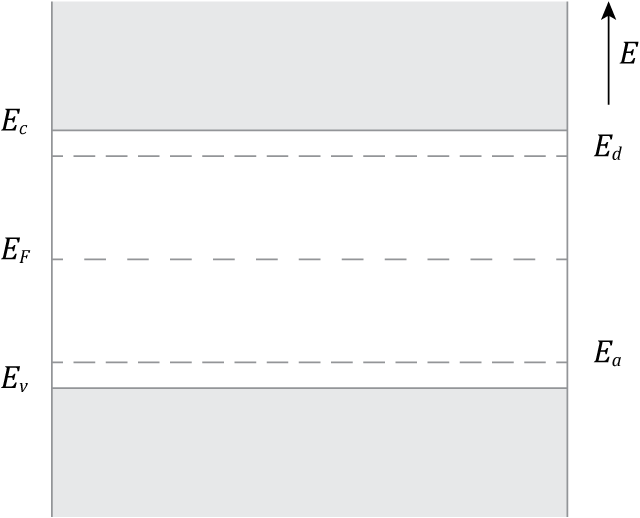 3kT
Ec-EF > 3kT :  ND < 1.6  1018 cm–3
Validity range for EF
being not to close (3kT) to Ec or Ev
EF-Ev > 3kT.  NA < 9.1  1017 cm–3
3kT
10
Intrinsic – position of EF in intrinsic semiconductors
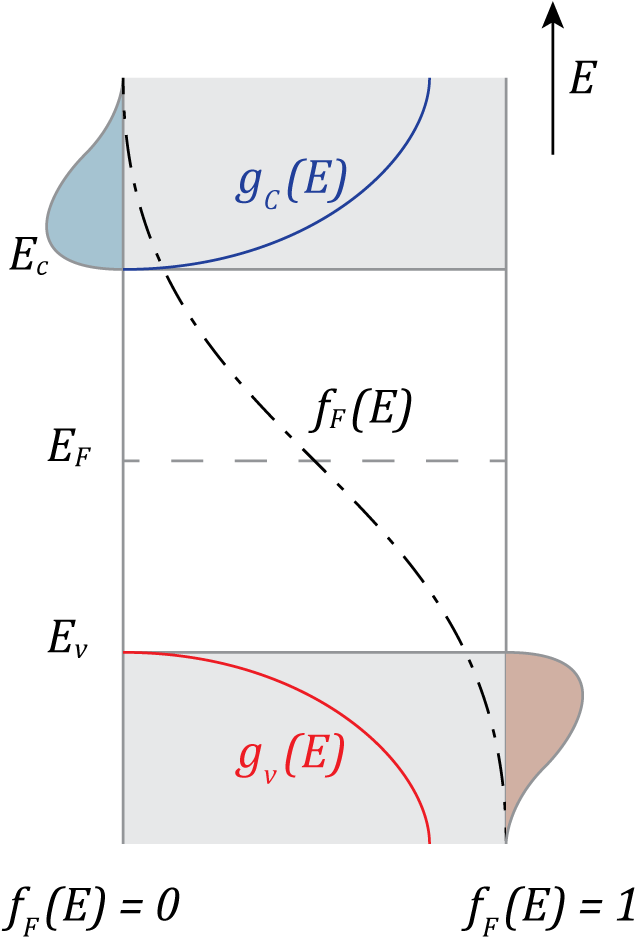 Midgap energy
11
Intrinsic – position of EF in intrinsic silicon
silicon
Silicon bandgap is about 1.12 eV: in many cases we can therefore approximate EF for silicon (at room temperature) being at 560 meV
12
Extrinsic – material doping
After discussing the properties of an intrinsic semiconductor, we now consider the effect of adding impurities of different materials to the semiconductor lattice
Nd Donor impurities density [1/cm3]
nd extrinsic negative carriers densities [1/cm3]
Na acceptor impurities density [1/cm3]
pa extrinsic positive carriers density [1/cm3]
1
Extrinsic – silicon lattice with added impurities (doping)
Let focus on two classes of materials: material with 5 electrons in the outermost shell (group V elements) and materials with 3 electrons in the outermost shell (group III elements).
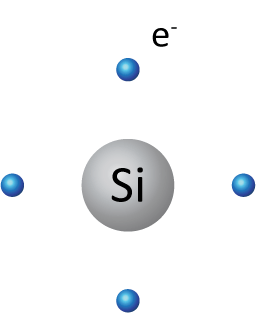 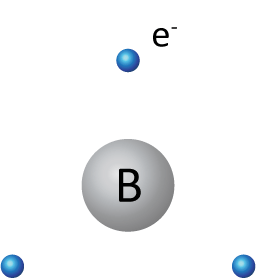 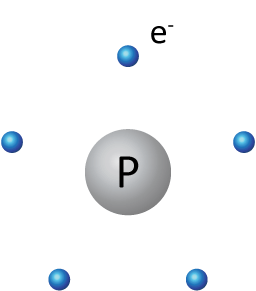 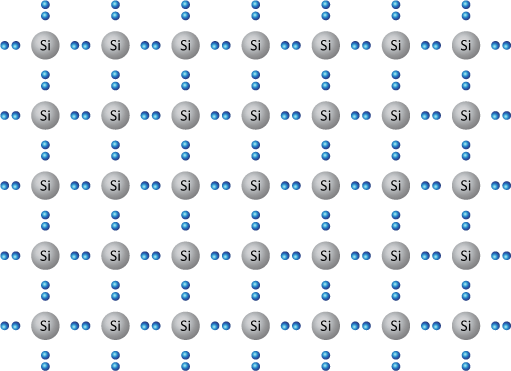 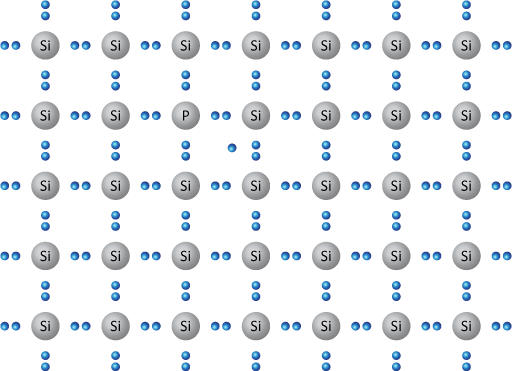 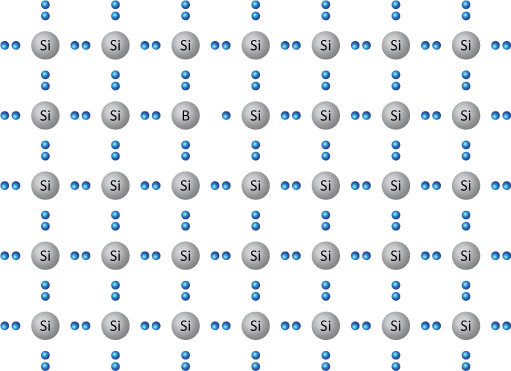 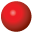 2
Extrinsic – qualitative impurities and temperature effect
Two major effects have to be considered at first: the change of the lattice properties due to the impurities introduction and the effect of temperature on the introduced electron/holes. At T = 0 nothing so exciting happens!
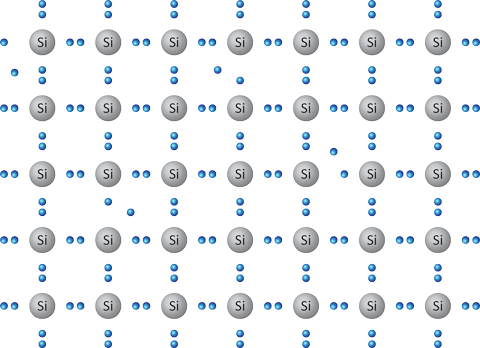 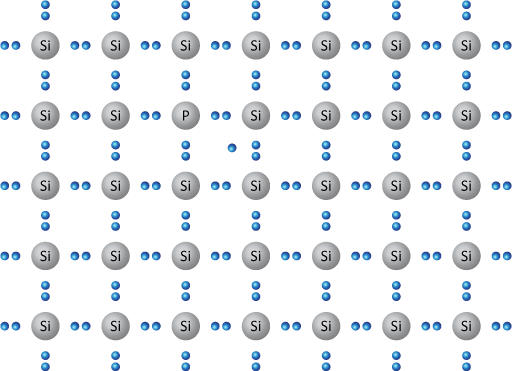 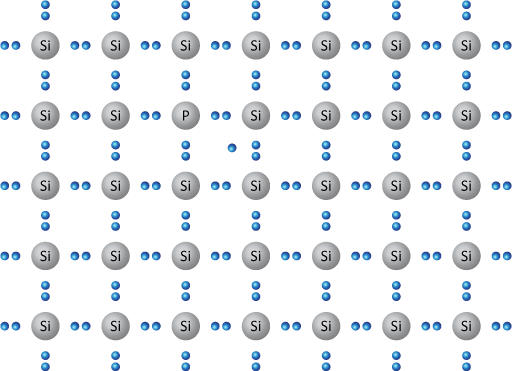 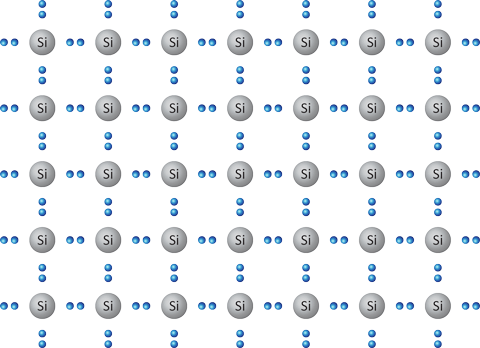 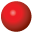 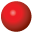 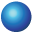 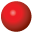 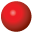 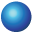 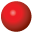 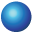 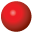 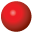 Doped silicon at T = 0
Impurities electrons/holes are bound to their atom, and cannot contribute to conduction.
Doped silicon at T > 0
Both thermally generated and dopant introduced carriers are available for conduction
Pure silicon at T = 0
No free carriers (in an ideal lattice)
Pure silicon at T > 0
Appearance of thermally generated electrons and holes carriers
3
Extrinsic – impurities intrinsic energy levels
Both electrons from donor materials and holes from acceptor materials  sits in well defined energy levels, Ed and Ea. IMPORTANT: Ed and Ea are single, well defined levels as long as the densities of impurities Nd and Na are small enough such that there is no interaction between the impurities carriers themselves
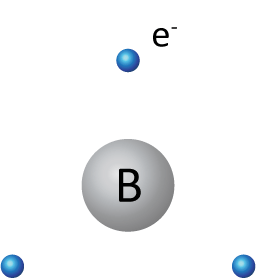 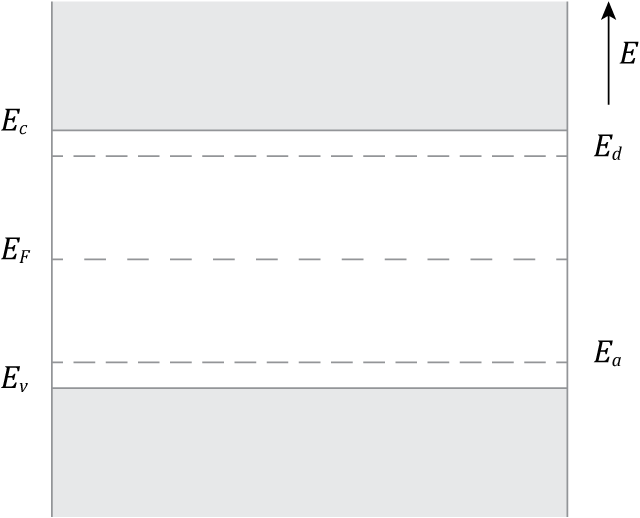 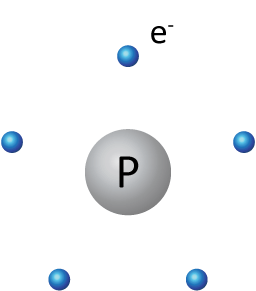 pa holes = Na @ T = 0
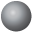 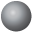 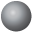 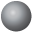 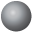 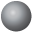 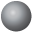 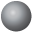 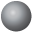 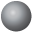 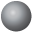 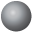 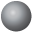 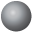 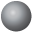 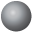 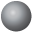 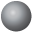 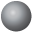 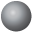 Electrons are rendered in gray as they are in electrical equilibrium as long as they sit on their original energy level Ed. They CANNOT act as carriers in this condition.
Holes are rendered in gray as they are in electrical equilibrium as long as they sit on their original energy level Ea. They CANNOT act as carriers in this condition.
nd electrons = Nd @ T = 0
4
Extrinsic – impurities ionization
Electrons in excess from donor materials and holes from acceptor materials have a binding energy which must be overridden before the become available carriers.
Ionized donors
Nd+ = Nd - nd
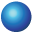 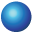 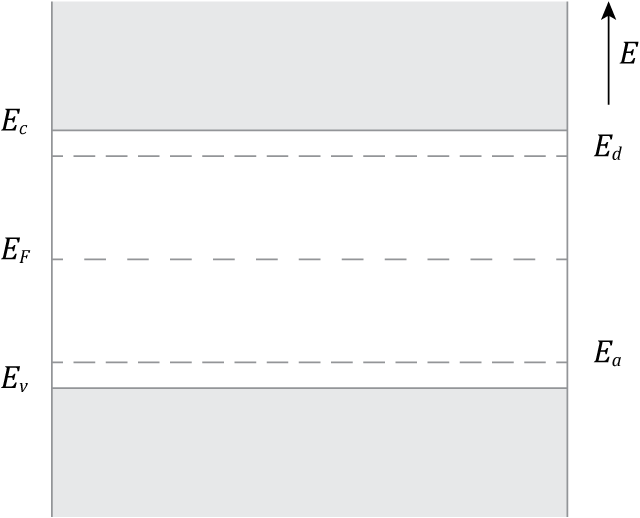 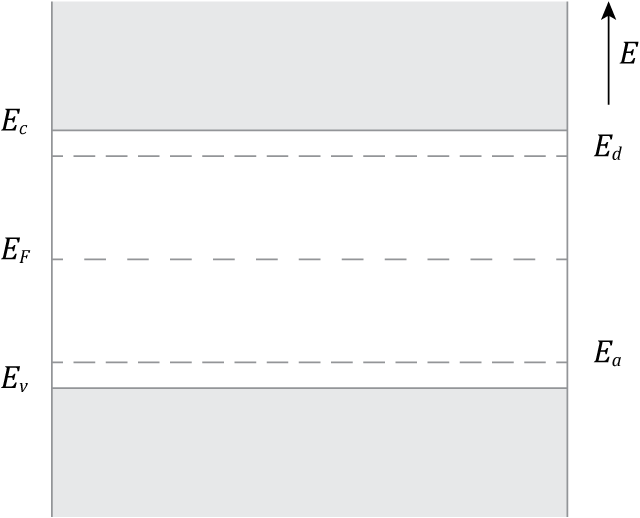 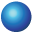 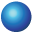 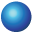 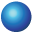 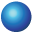 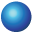 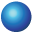 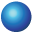 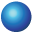 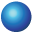 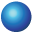 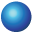 pa holes
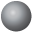 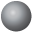 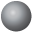 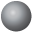 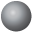 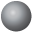 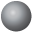 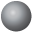 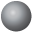 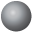 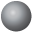 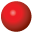 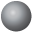 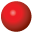 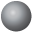 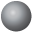 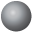 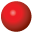 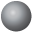 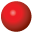 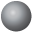 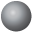 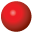 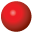 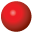 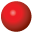 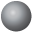 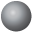 Ionized acceptors
Na+ = Na - pa
nd electrons
Thermally generated electrons and holes
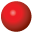 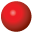 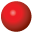 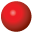 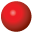 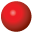 5
Extrinsic – impurities ionization energy
Applying first quantization rules (Bohr’s atom model) it is possible to derive with good precision the ionization energy for the electrons.
Momentum
quantization
Radius
quantization
Bohr radius
Forces balance
Kinetic energy
Potential energy
Total energy
6
Extrinsic – donors/acceptors probability function
Donors and acceptors from dopant impurities densities are described by the very same Fermi-Dirac probability distribution.
Ionized donors
Electrons in the energy level Ed
Donors
density
We are actually interested in the ionized donors/acceptors, as they are carriers which become available for conduction
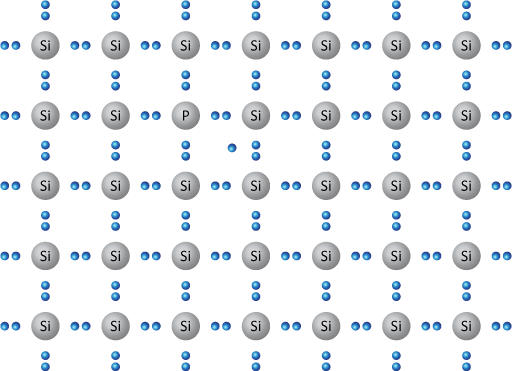 Acceptors
density
Holes in the energy level Ea
Ionized acceptors
7
Extrinsic – ionized donors/acceptors at room temperature
At room temperature (T = 300) acceptor/donors are mostly ionized, i.e. actually available as free carriers populating the valence/conduction band.
Boltzmann approx.
-0.045 eV
2.8×1019 cm3
At room temperature 99.6% of the donors electrons are ionized, and therefore contribute to conduction. The same happens for holes.
2×1016 cm3
8
Calculate carriers densities at thermal equilibrium with:
T = 300 k
Nd = 1016 cm-3
Na=0 cm-3
ni=1.5×1010 cm-3
Complete ionization
Minority carriers decrease! Electrons redistribution among energy bands
9
Extrinsic – balance visualized
Visualizing previous example: in such a case we are “adding” only donors, so we will have electrons at the donors energy level, but no acceptors.
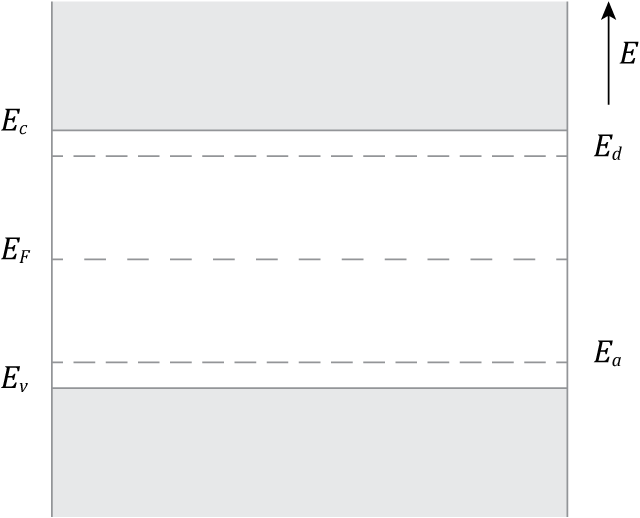 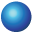 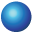 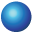 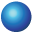 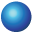 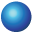 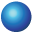 Ionized donors
Nd+ = Nd - nd
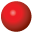 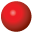 }
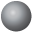 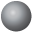 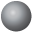 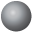 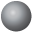 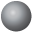 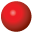 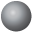 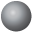 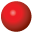 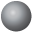 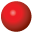 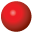 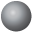 nd electrons
Thermally
generated electrons and holes
donors Eg ≈ 0.045 eV
A few donor annihilate some intrinsic holes
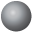 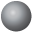 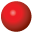 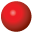 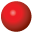 10
Extrinsic – doping moves the Fermi energy level
Added impurities change the lattice properties, shifting the Fermi energy level respect its position in a pure semiconductor.
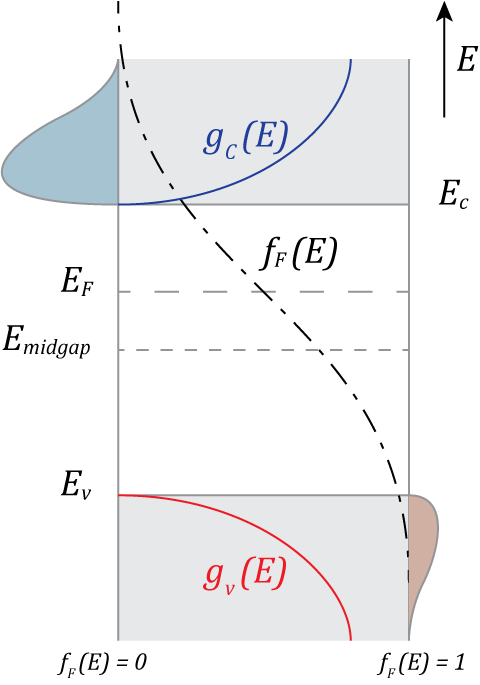 11
Extrinsic – doping moves the Fermi energy level
Added impurities change the lattice properties, shifting the Fermi energy level respect its position in a pure semiconductor.
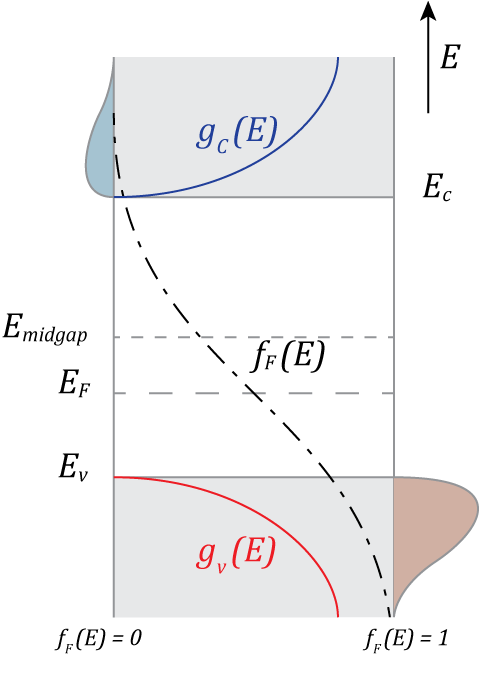 12
Extrinsic – position of EF in doped semiconductors
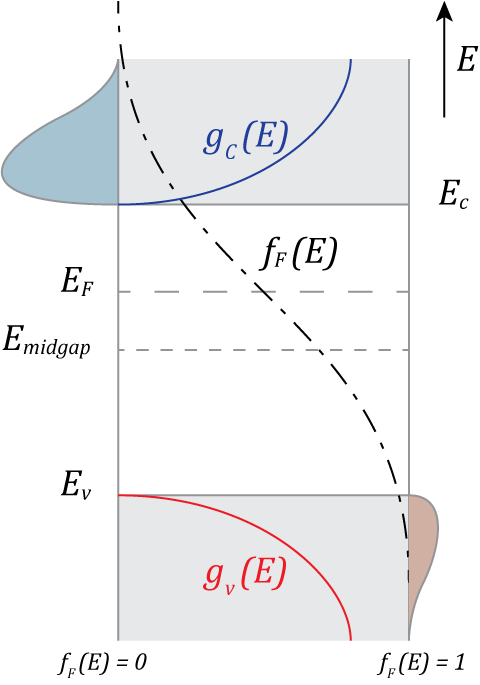 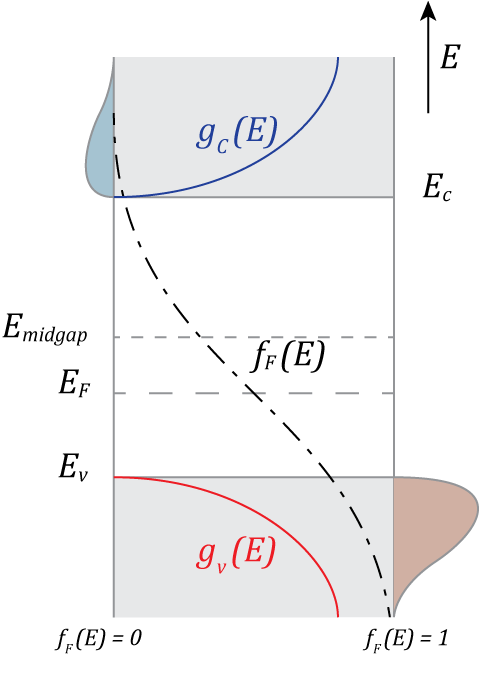 n
p
13
Extrinsic – assumption behind our model
Degenerate semiconductors: if the donors/acceptors density is too large, there is interaction between donor carriers, which hence distribute themselves indo band levels. The approximation of a single energy level for impurities is therefore no valid anymore.
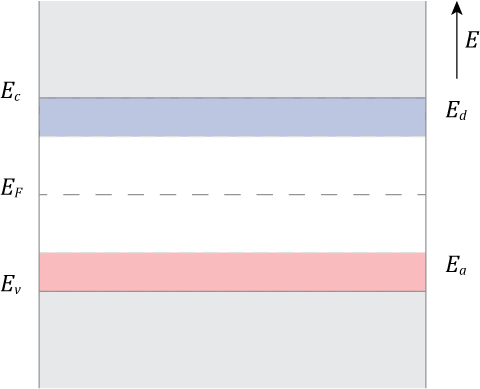 No more one single level, but a bands filled semi-continuum
No more one single level, but a bands filled semi-continuum
14
Extrinsic – material doping overview
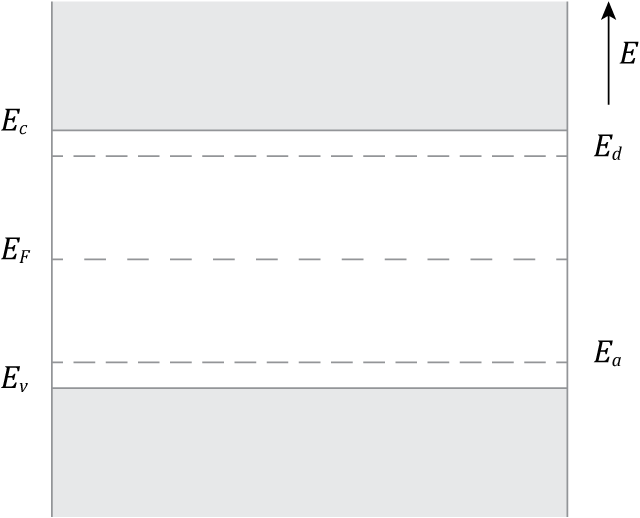 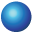 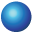 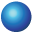 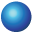 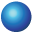 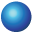 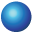 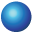 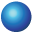 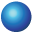 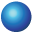 Ionized donors
Nd+ = Nd - nd
Ionized acceptors
Na+ = Na - pa
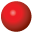 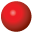 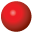 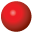 }
A few donor annihilate some intrinsic carriers
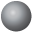 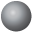 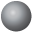 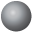 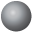 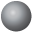 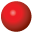 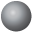 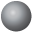 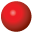 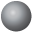 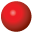 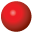 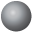 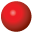 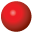 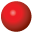 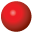 nd electrons
Thermally
generated electrons and holes
donors Eg ≈ 0.045 eV in Si
acceptors Eg ≈ 0.045 eV in Si
pa holes
}
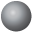 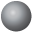 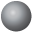 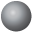 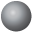 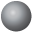 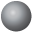 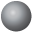 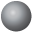 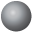 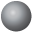 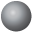 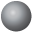 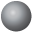 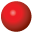 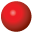 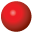 15
Extrinsic – balance at equilibrium
Ionized donors
Nd+ = Nd - nd
e- left by ionized acceptors (holes promoted in v-band)
Holes left by ionized donors (e- promoted in c-band)
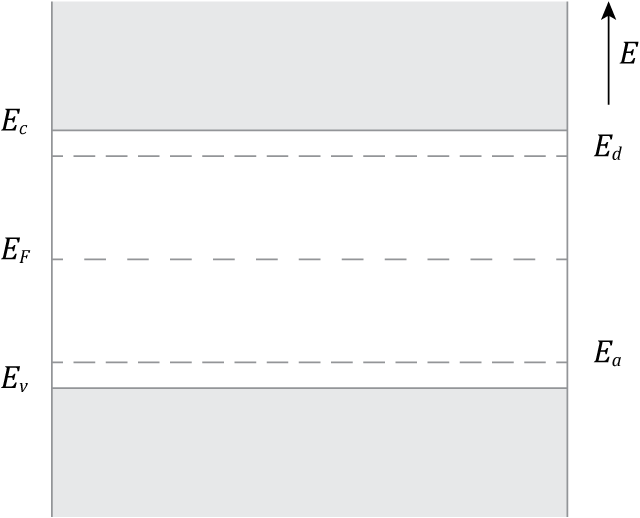 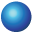 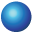 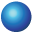 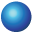 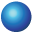 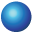 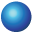 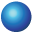 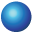 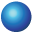 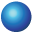 Charge neutrality:
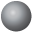 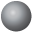 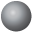 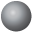 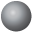 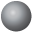 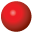 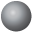 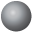 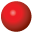 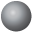 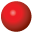 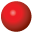 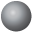 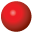 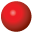 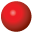 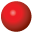 nd electrons
Complete ionization:
Ionized acceptors
Na- = Na - pa
pa holes
Carriers balance:
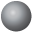 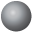 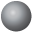 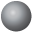 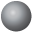 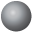 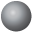 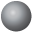 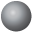 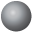 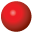 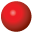 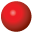 16
Extrinsic – balance is temperature dependent
Intrinsic
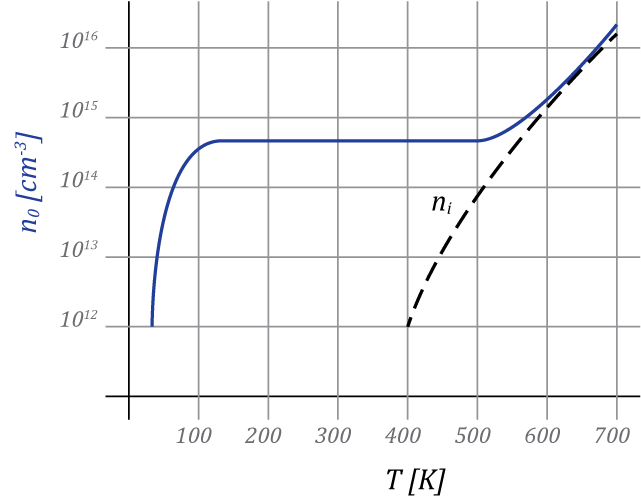 Extrinsic
Partial ionization
17
PN Junction – depletion
Let start with one p doped and one n doped semiconductor regions.
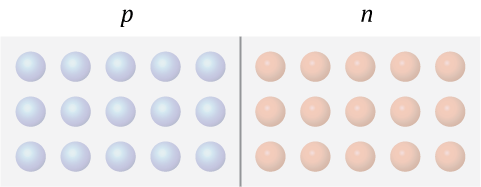 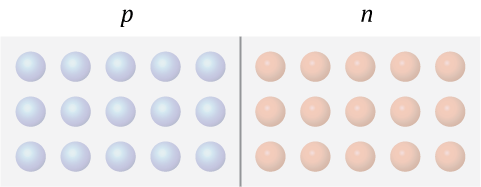 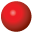 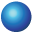 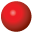 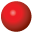 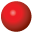 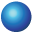 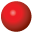 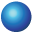 Exposed lattice ions due to ionized carriers
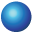 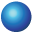 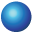 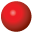 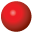 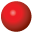 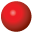 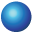 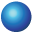 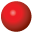 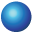 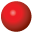 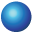 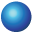 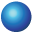 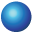 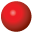 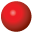 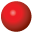 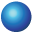 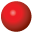 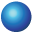 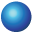 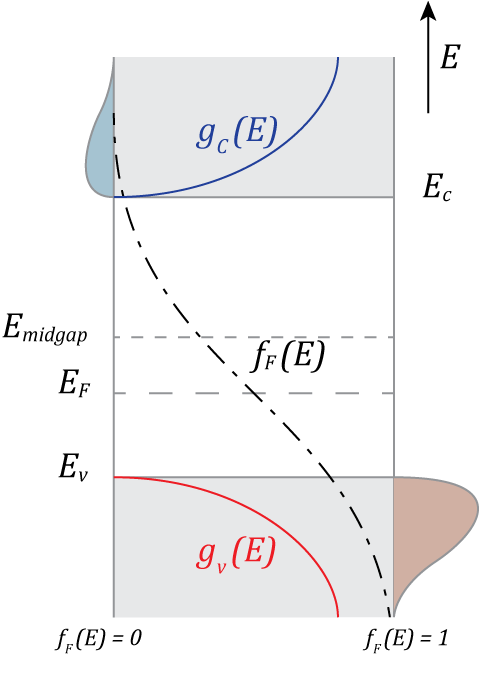 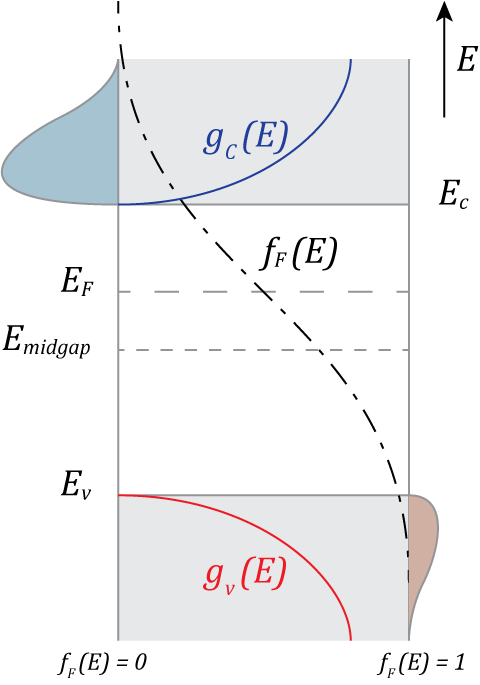 Fermi levels are shifted from the intrinsic position accordingly to the doping levels
1
PN Junction – depletion
By mating the two regions, the Fermi level uniforms through the material.
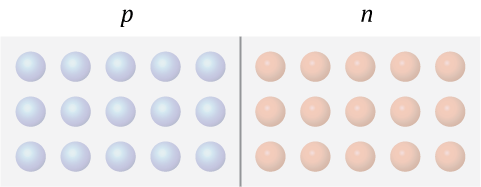 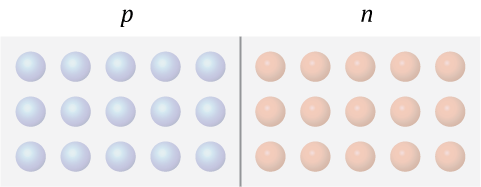 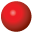 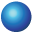 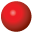 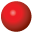 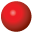 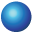 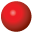 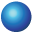 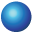 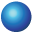 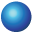 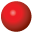 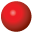 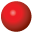 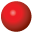 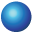 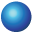 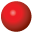 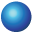 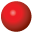 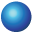 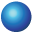 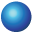 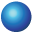 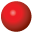 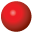 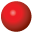 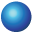 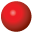 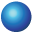 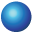 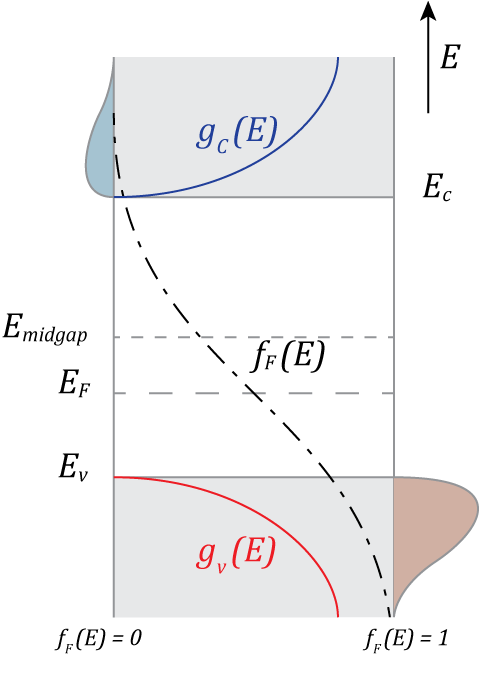 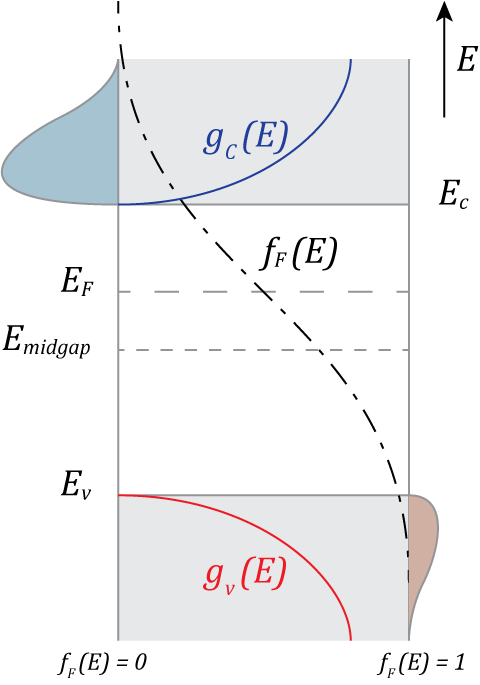 The Fermi level is constant across the whole material
2
PN Junction – depletion
The equilibrium is actually reached through free carriers redistribution
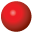 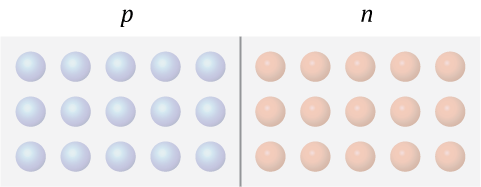 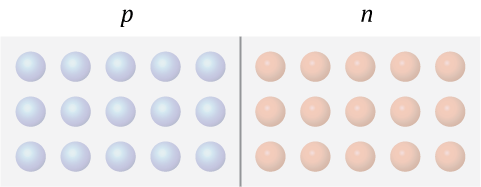 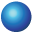 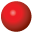 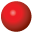 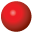 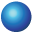 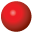 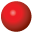 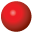 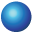 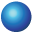 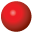 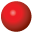 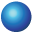 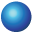 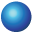 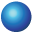 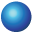 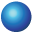 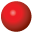 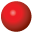 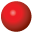 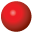 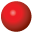 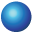 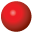 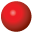 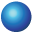 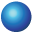 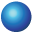 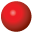 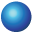 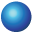 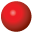 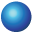 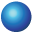 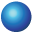 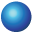 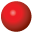 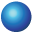 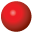 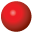 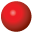 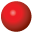 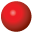 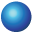 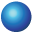 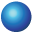 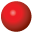 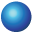 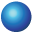 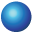 At equilibrium the diffusion due to carrier density is balanced by the electric field due to “uncovered” ions in the lattice. Carriers can move, lattice ions cannot!
E
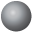 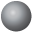 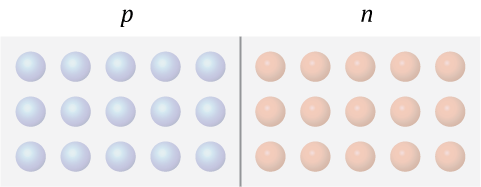 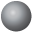 Be aware: carriers mutually screen their charge, they DO NOT annihilate physically (holes DO NOT exist as physical particles!)
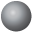 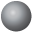 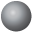 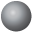 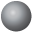 3
PN Junction – energy levels
Mating two differently doped semiconductor regions forces the Fermi energy level to uniform across the resulting body, as the system must stay in thermal equilibrium.
Vbi
25 mV
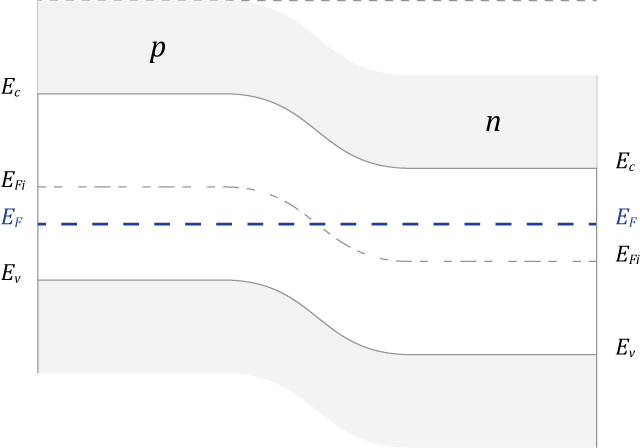 4
PN Junction – carriers
In a thermal equilibrium system, EF is constant
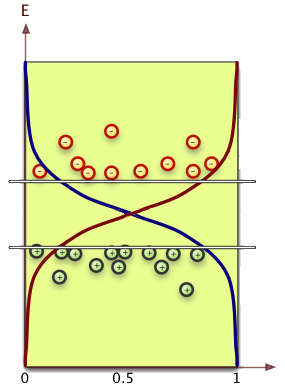 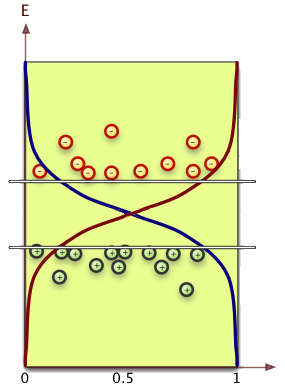 p
n
n
p
EF
EF
EF
EF
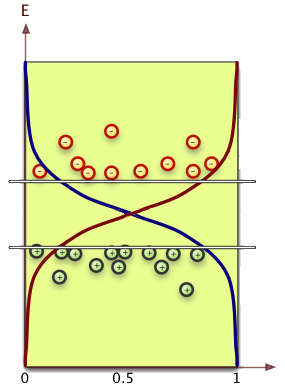 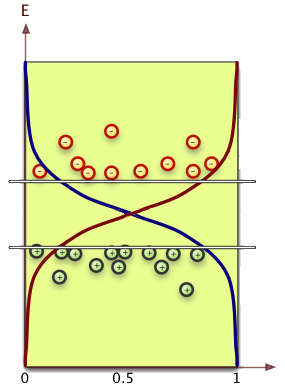 Minority
carriers
Majority carriers
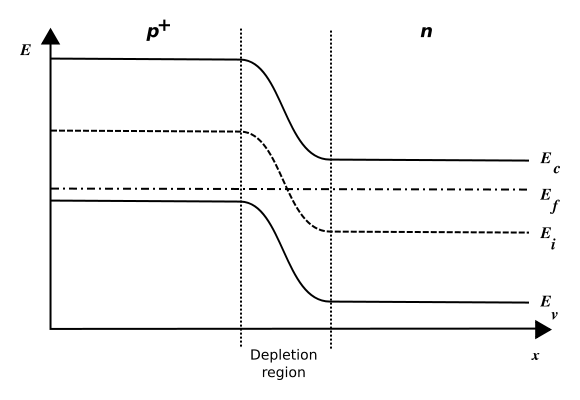 EC
EI
EC
EF
EF
EV
Majority carriers
EI
Minority
carriers
EV
5
PN Junction – depletion
Direct bias
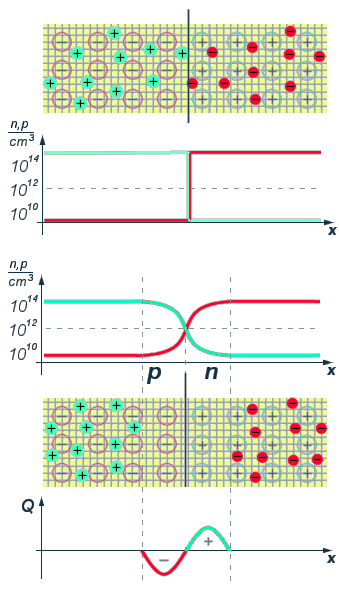 p
n
E = 0
p
n
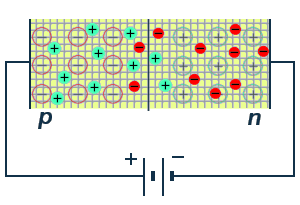 E
Reverse bias
E
p
n
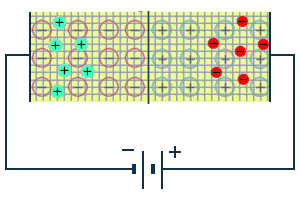 Depletion region
Depletion region
6
Detectors – the Cahrge Coupled Device
1969 at AT&T Bell Labs by Willard Boyle and George E. Smith. They were working on a semiconductor bubble memory, and called their design 'Charge "Bubble" Devices'.
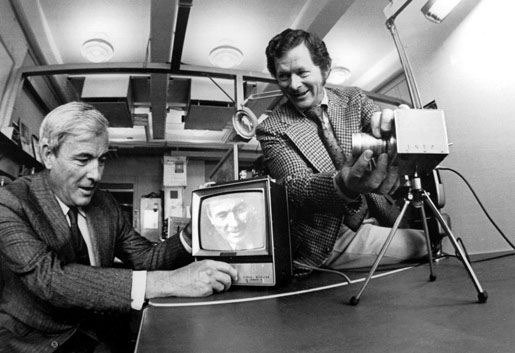 2009 Physics Nobel prize
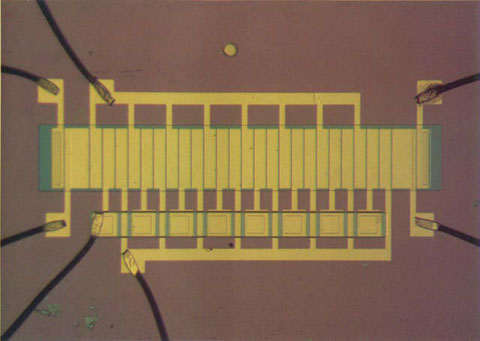 1
Detectors – CCD detection 1
The CCD basic building block is a MOS capacitor
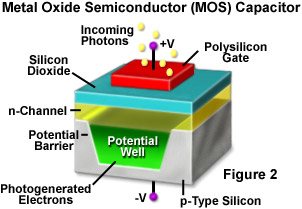 Gate
Insulator
+V
Capacitor
γ
-V
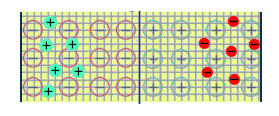 E
+
_
2
Detectors – CCD detection 2
By shaping the potential is possible to trap and move the collected charge
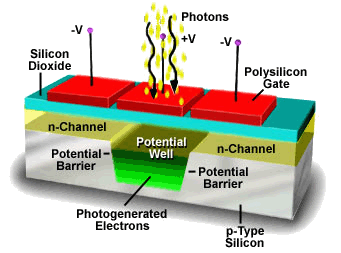 -V
+V
-V
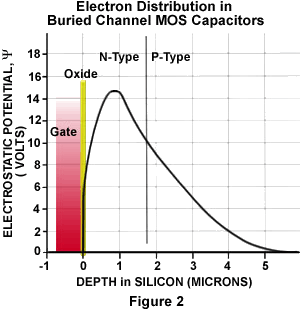 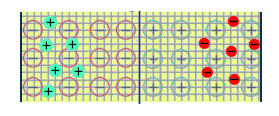 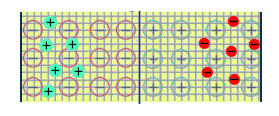 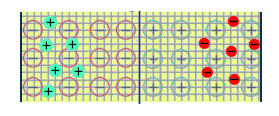 3
Detectors – CCD readout 1D
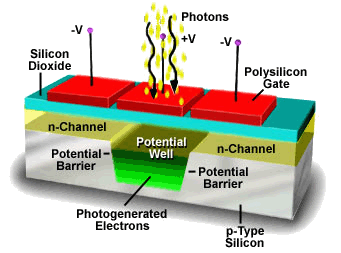 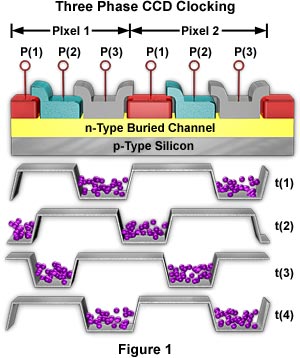 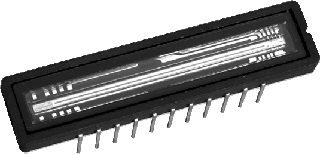 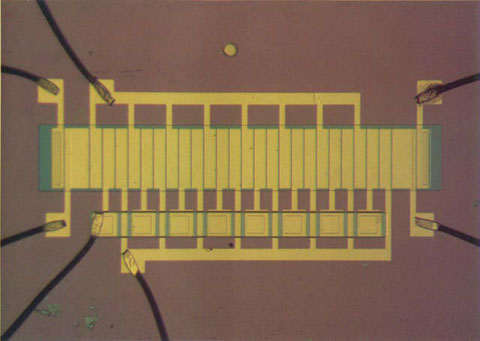 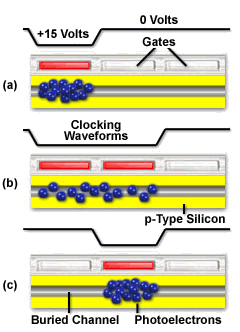 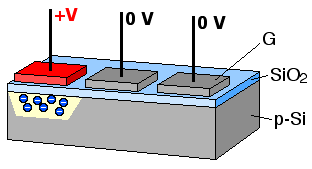 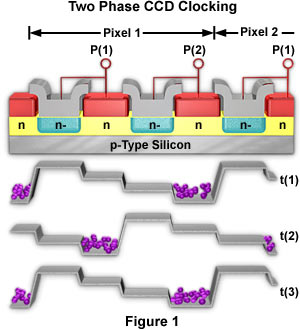 4
Detectors – CCD readout 2D
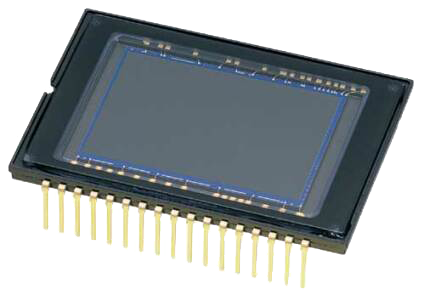 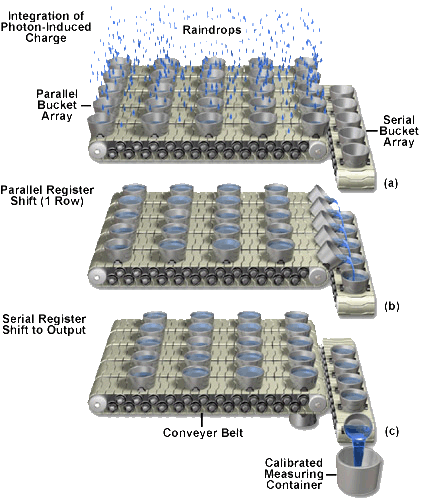 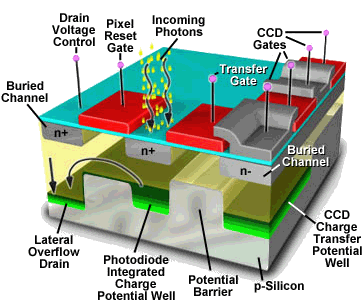 5
Detectors – CCD 2D array implementations
Full frame
Frame transfer
Interline
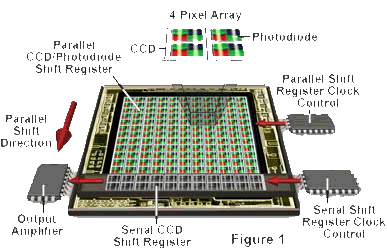 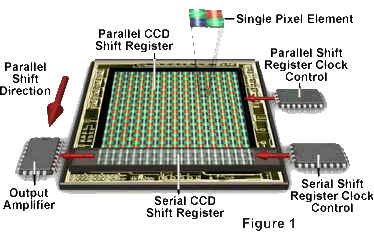 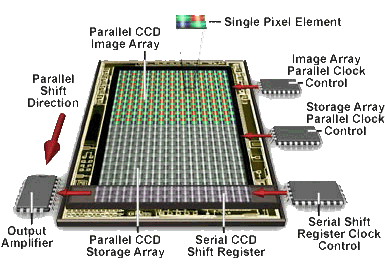 Needs mechanical shutter to shield pixel from light during readout
It is formed by two CCDs: the shielded is used as a storage frame. Expensive!
Sensitive and shielded storage regions alternate by column. Low fill factor
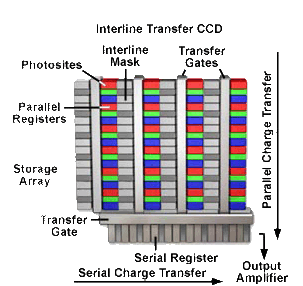 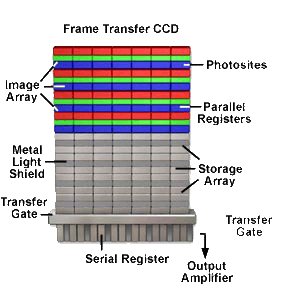 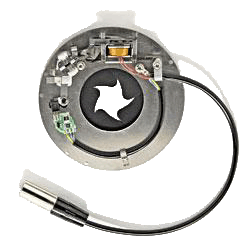 6
Detectors – CCD feeding
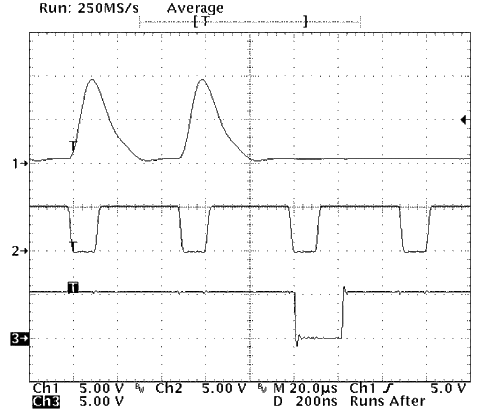 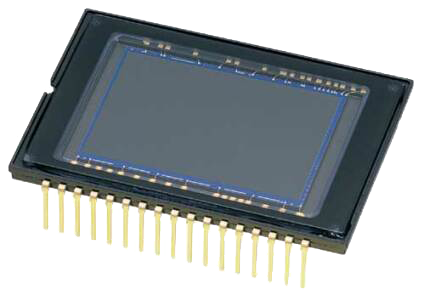 +
_
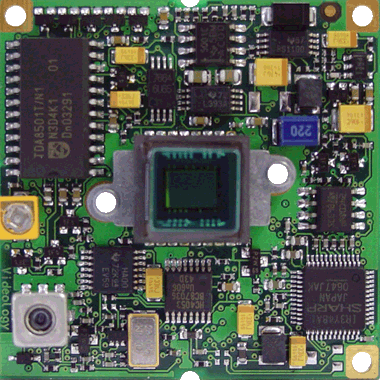 All clocks and different voltages have to be generated outside the chip.
7
Detectors – The CMOS active pixel 1
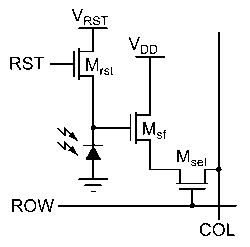 Active electronic elements are embedded into each detection element
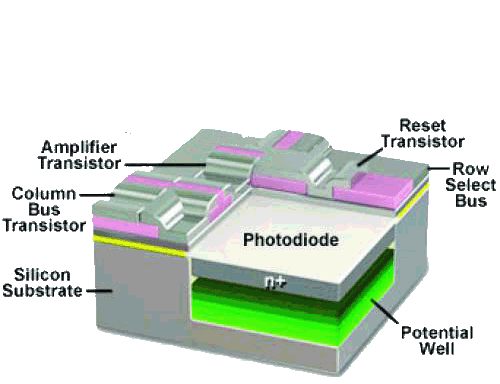 γ
Integrate
OFF
OFF
Accumulates the generated charge into the collection node
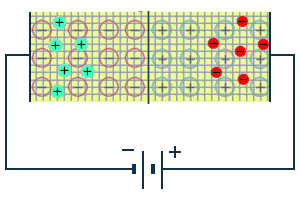 OFF
+
_
E
8
Detectors – The CMOS active pixel 2
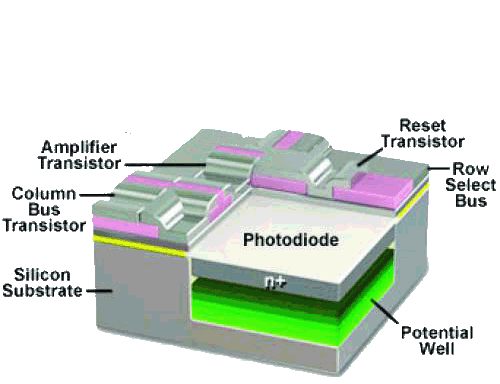 Read
Reset
The stored charge modulates a current into the periphery. Each cell is address by MOS switches.
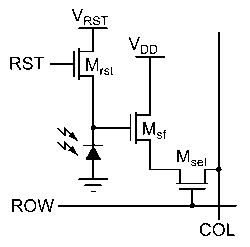 The stored charge is drained through the reset node
OFF
ON
ON
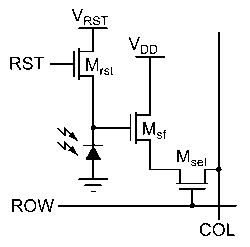 ON
OFF
OFF
9
Detectors – The CMOS active pixel 2
Analog 3T pixel
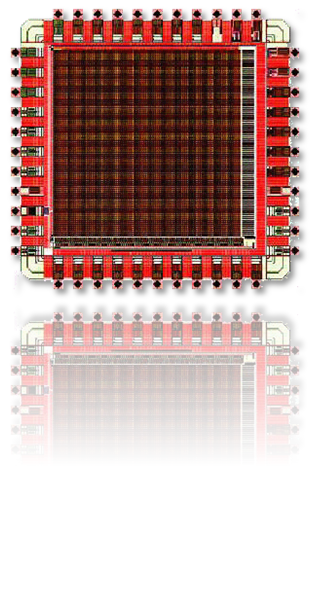 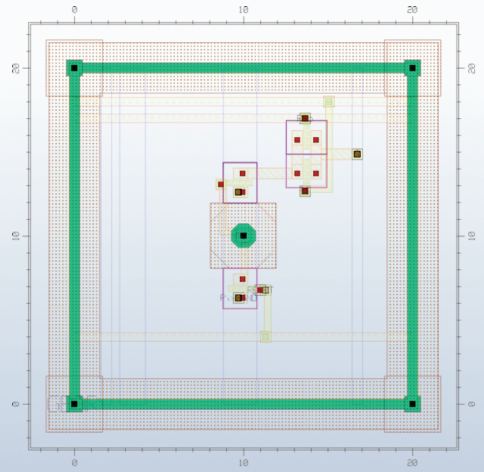 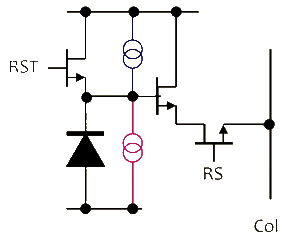 20 μm
“Digital” pixel
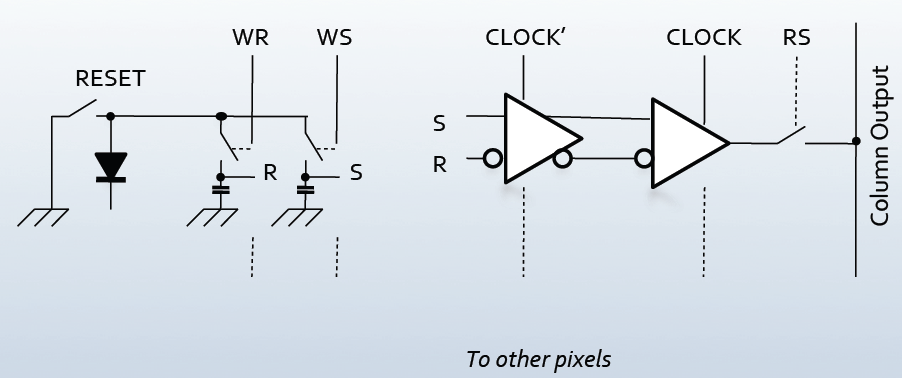 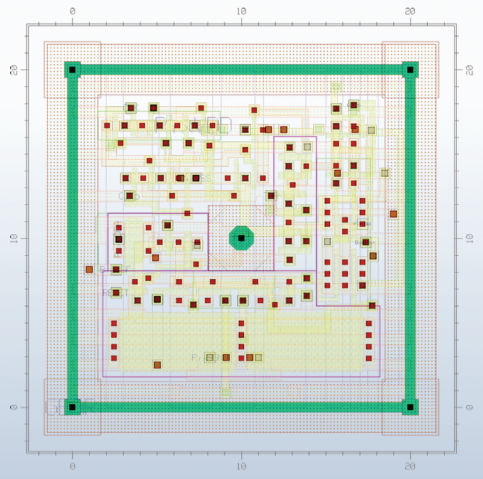 Clocked current amplifier
Clocked comparator with current threshold
20 μm
10
Detectors – readout layout
Integrate
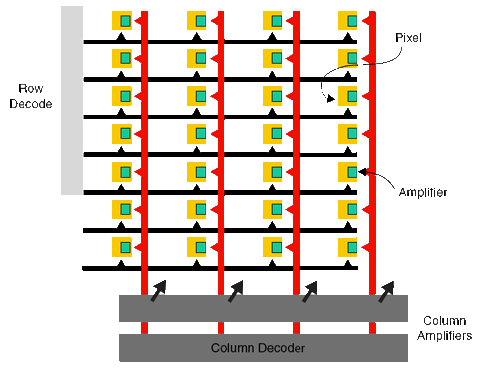 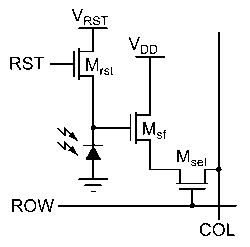 OFF
OFF
OFF
Read
OFF
ON
ON
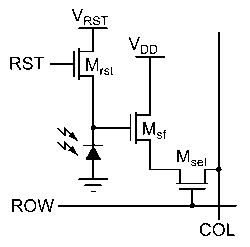 Reset
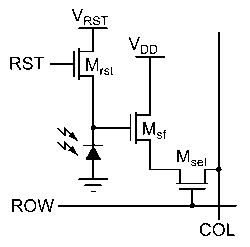 All this digital electronic is embedded into the chip itself
ON
OFF
11
Detectors –CMOS feeding
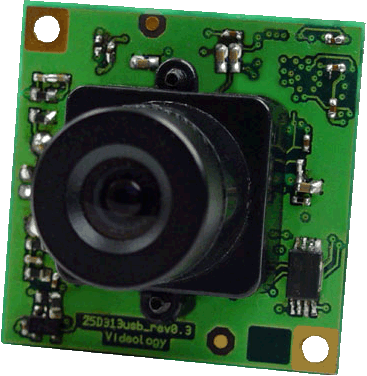 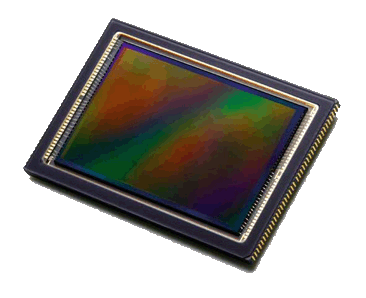 Digital level clocking and power supply.
12
Detectors –CMOS and CCD compared
CMOS
CMOS
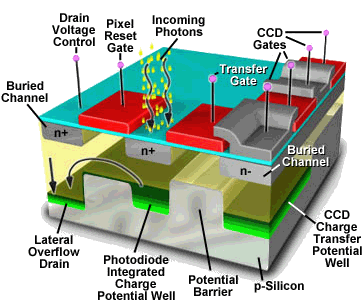 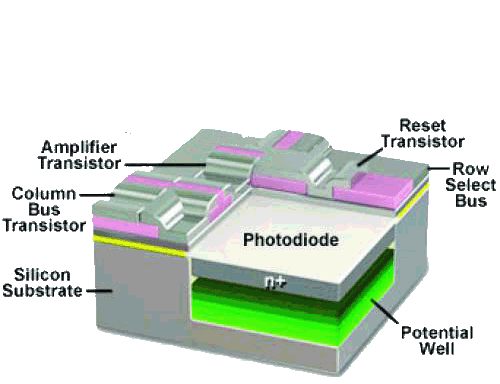 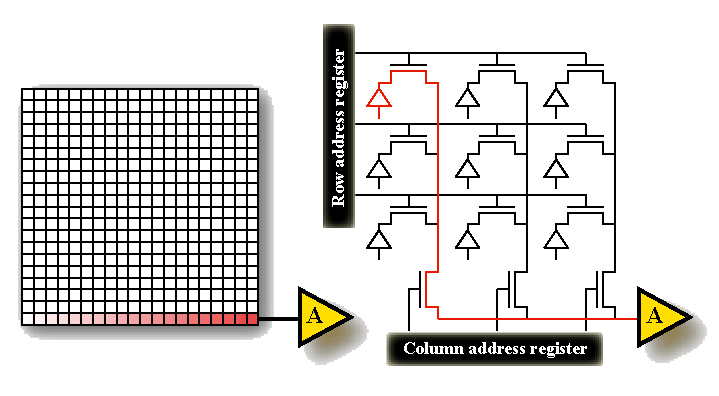 Low noise (no in-electronic)
Higher resolution
100% fill-factor for FF
Uses standard CMOS process
Camera-on-a-chip capable
Low power design available
Requires special process
More external components
More power hungry
More noisy
Less dynamic range
Lower resolution (maybe)
13
Detectors – Fill factor
Which parts of the device screen the incoming radiation actually depends on the radiation type and energy.
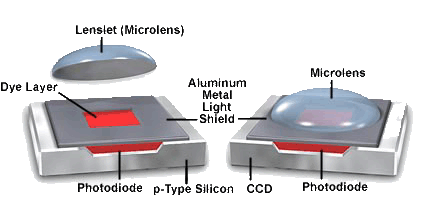 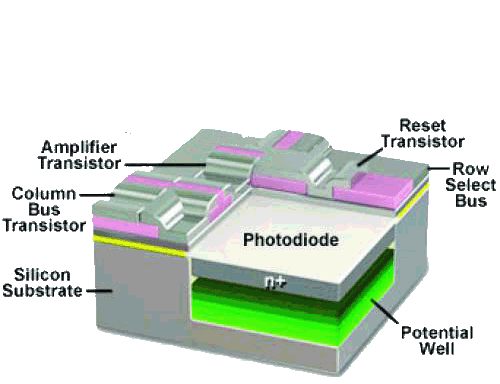 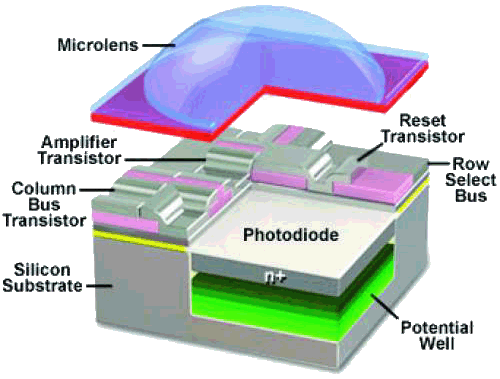 Sensitive
area
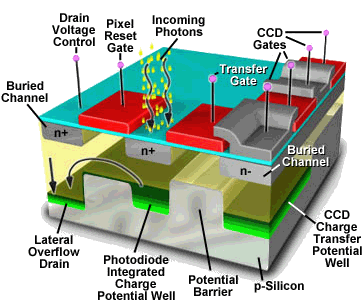 In case of visible photons we can use microlenses to increase the fill factor
14
Detectors – quantum efficiency in photons detection
The global sensitivity is the quantum efficency multiplied by the fill-factor
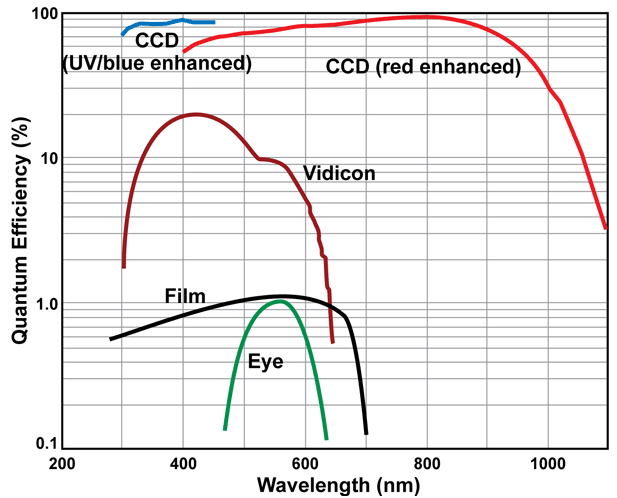 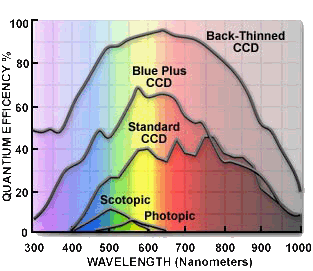 15
Detectors – back illumination
To reduce the amount of material incoming radiation pass through before reaching the depleted region, it is possible to thin and illuminate the device from the back.
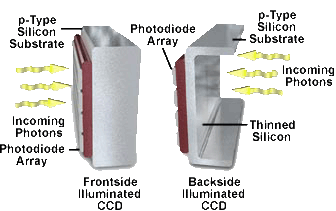 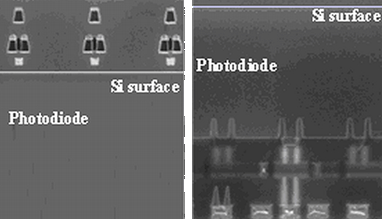 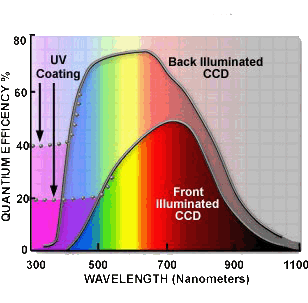 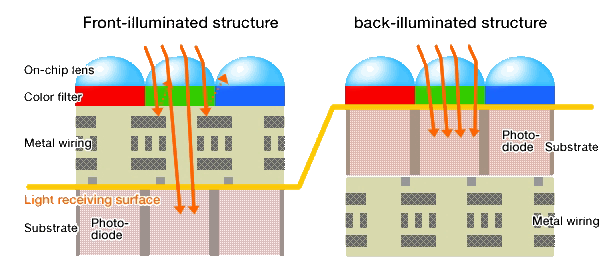 16
Detectors – thermal noise
Thermal energy is enough to promote carriers into the conduction band, even without external light.
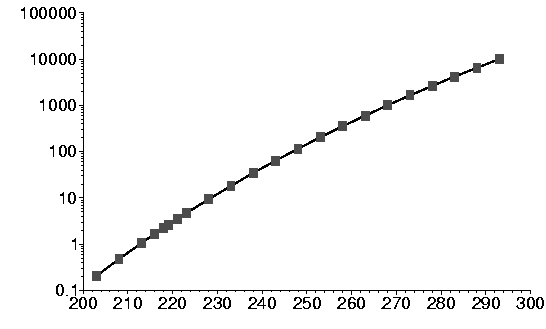 ~ factor 2 every 6k
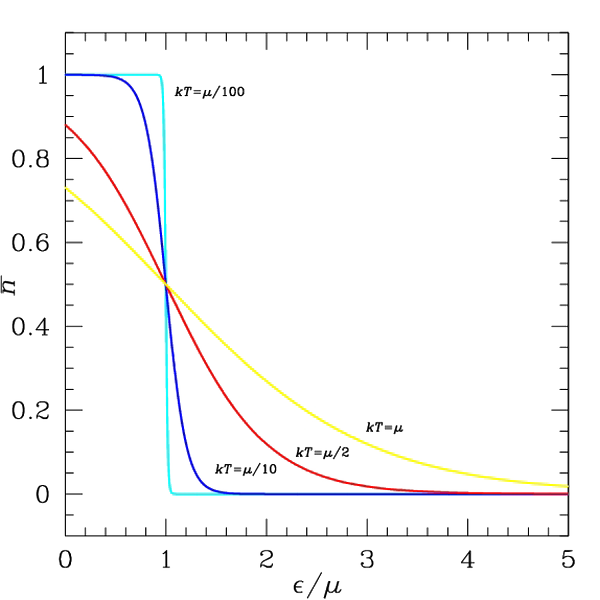 Thermally promoted electron: noise
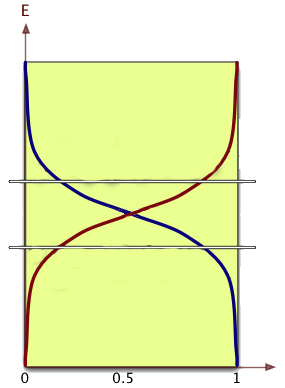 e-/p/s
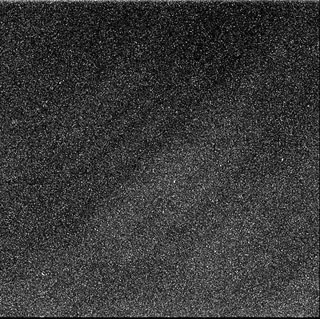 Temperature (k)
17